Transition metal catalyzed trifluoromethylation of unactivated alkene
Presented by Ala Bunescu
30/04/2013
Why CF3?
Important impact in pharmaceutic, agrochemistry and material science:
 before 1957 no F-containing drug had been developed,  our days  150 fluorinated drugs have come to market
 ~20% of all pharmaceuticals; ~30% for agrochemicals
~
Diederich- Science 2007, 317, 1881; J. T. Welch, Tetrahedron 1987, 43, 3123.
What is so special about CF3?
F enhance metabolic stability (mainly by lowering the susceptibility to cytochrome P450 enzymatic oxidation)
Enhance protein–ligand interactions
Increased lipophilicity
High elecrtonegativity (perturbation of pKa neighbor group, impact on bioavailability) 
Small size (2.5 x Me)
Improve thermal, chemical stability of materials
Diederich, Science 2007, 317, 1881; Gouverneur, Chem. Soc. Rev. 2008, 37, 320; McClinton-Tetrahedron,1992, 6555
Methods to introduce CF3
Nucleophilic 
Electrophilic
Radical
- McMillan α-Trifluoromethylation of Aldehydes via Photoredox Organocatalysis
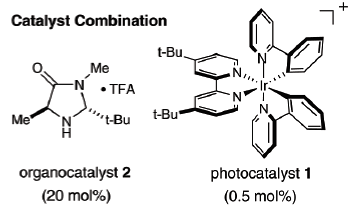 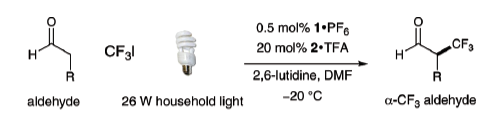 McMillan-JACS, 2009, 10875
Trifluoromethylation of unactivated double bonds
Halotrifluoromehylation 
Hydrotriflorometylation
Allylic CF3
Oxytrifluoromethylation
Iodotrifluoromethylation of  double bond (ATRA)
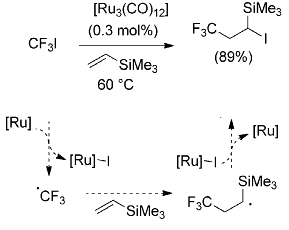 ATRA: atom transfer radical addition
T. Fuchikami, I. Ojima, Tetrahedron Lett. 1984, 25, 303–306
Iodotrifluoromethylation of  double bond (ATRA)
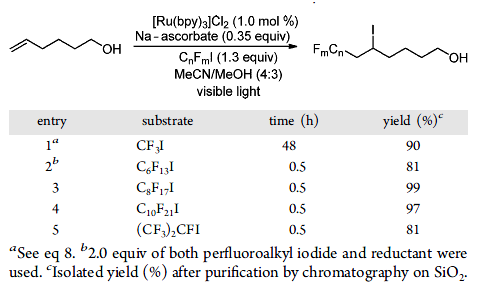 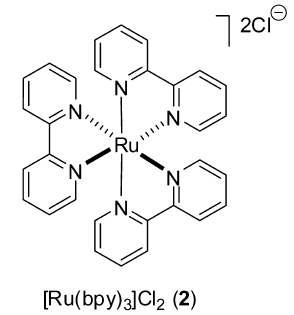 Proposed Mechanism
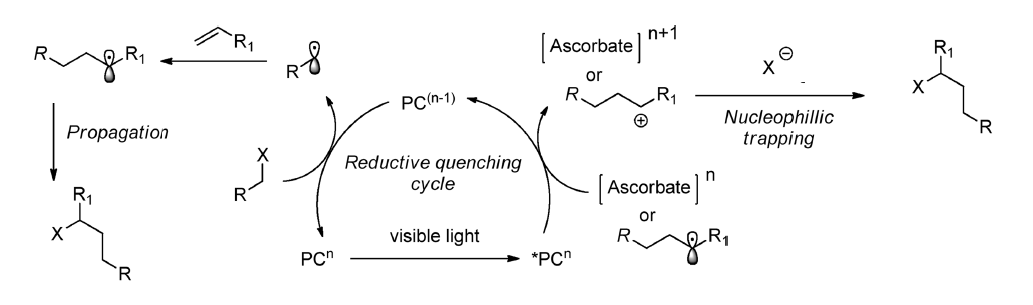 Sthephenson-JACS, 2012, 8875
Chlorotrifluoromethylation (ATRA)
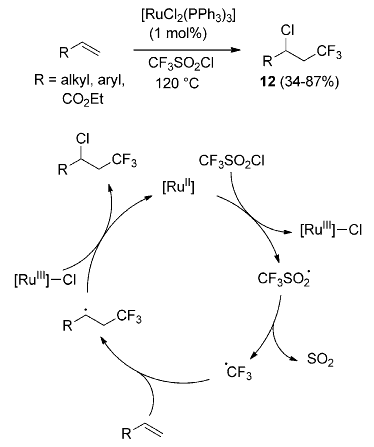 Yoshida- J. Chem. Soc. Perkin Trans. 1 1991, 627
Kamigata  J. Chem. Soc. Chem. Commun. 1989, 1559
Hydrotrifluoromethylation of unactivated double bonds
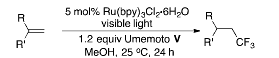 Gouverneur-JACS, 2013, 2505
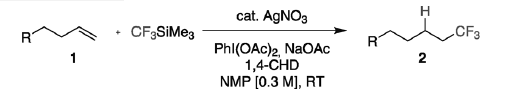 Qing-ACIE, 2013,2198
Hydrotrifluoromethylation double bonds: Ru
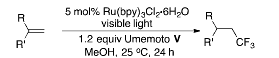 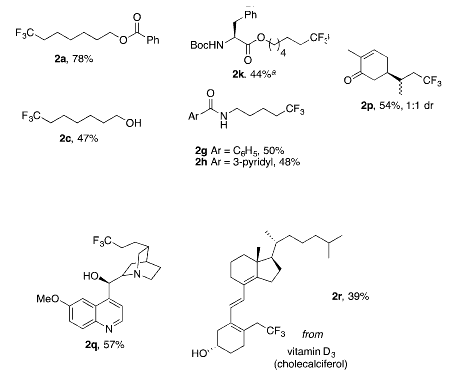 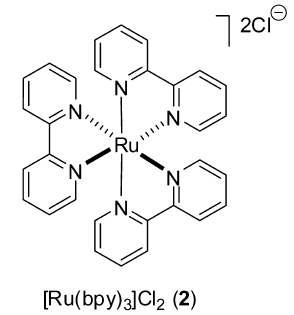 from carvone
from quinine
Gouverneur-JACS, 2013, 2505
Hydrotrifluoromethylation of unactivated double bonds: Ru
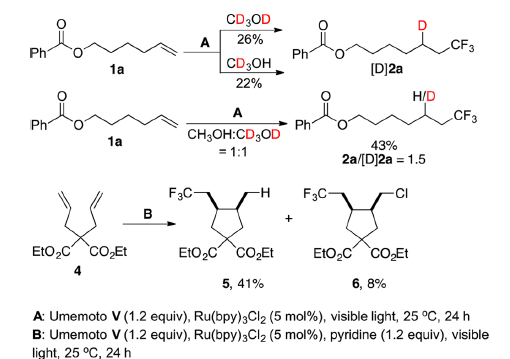 Proposed Mechanism
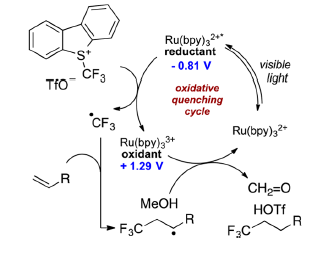 Reduction potential 
Umemeto reagent: -0.25V
Ru(bpy)3(II): 0.77V
MeOH: 1.5 V
Gouverneur-JACS, 2013, 2505
Hydrotrifluoromethylation of unactivated double bonds: Ag
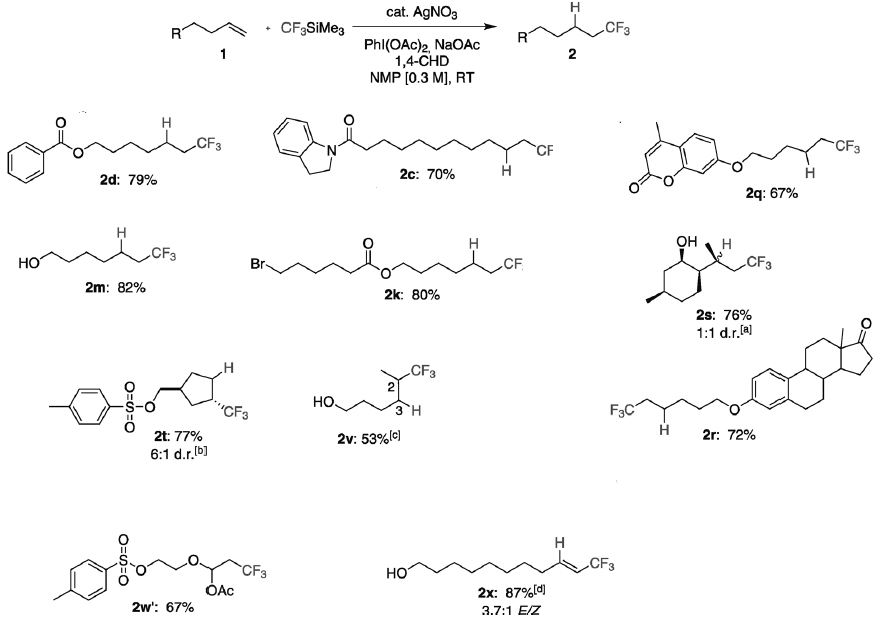 from 4-methyl umbelliferone
from isopulegol
from estrone
from alkyne
Qing-ACIE, 2013,2198
Hydrotrifluoromethylation of unactivated double bonds: Ag
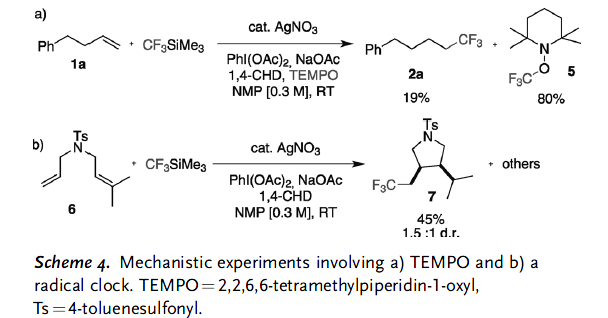 Proposed Mechanism
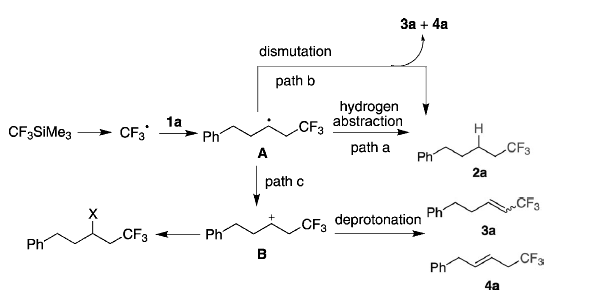 Qing-ACIE, 2013,2198
Copper catalyzed allylic trifluoromethylation
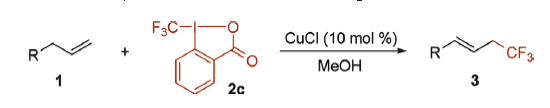 Jianbo Wang-JACS, 2011,16410
15 examples 
44%-97%
,
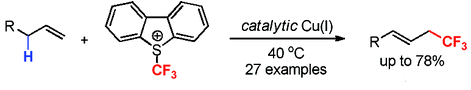 Buchwald –ACIE, 2011, 9120
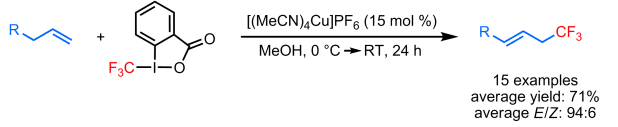 Liu-JACS, 2011,15300
, DMAc
Copper catalyzed allylic trifluoromethylation
Buchwald
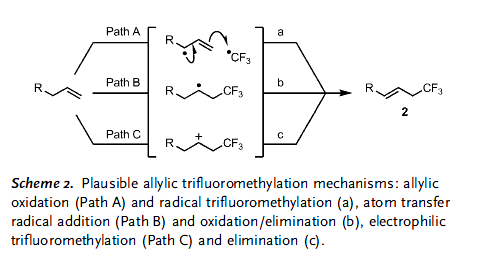 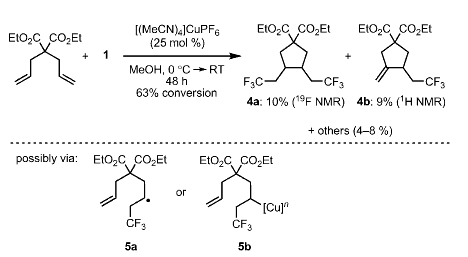 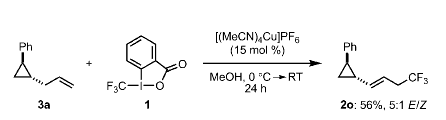 formation of an free  allylic radical is unlikely to occur
high selectivity for the linear trifluoromethylation 
(in contrast to     Kharasch–Sosnovsky-type oxidative 
alkene functionalizations)
Copper catalyzed allylic trifluoromethylation
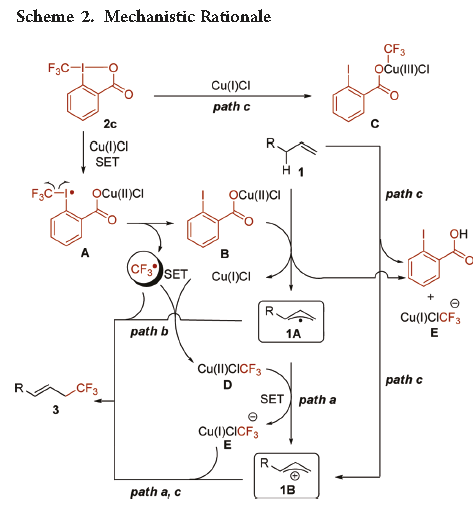 Wang
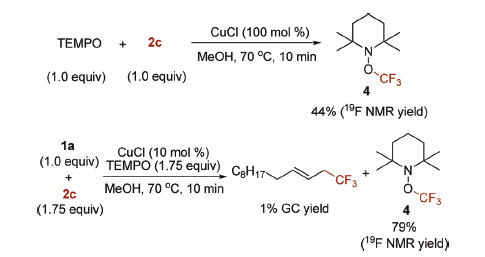 CF3 radical involved 
allyl radical wasn’t trapped using TEMPO
no evidence of the involvement of either
allylmetal species or trifluoromethylmetal species in the mechanism.
Copper catalyzed allylic trifluoromethylation
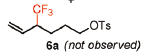 Liu
Cu(I)/ Cu(III)
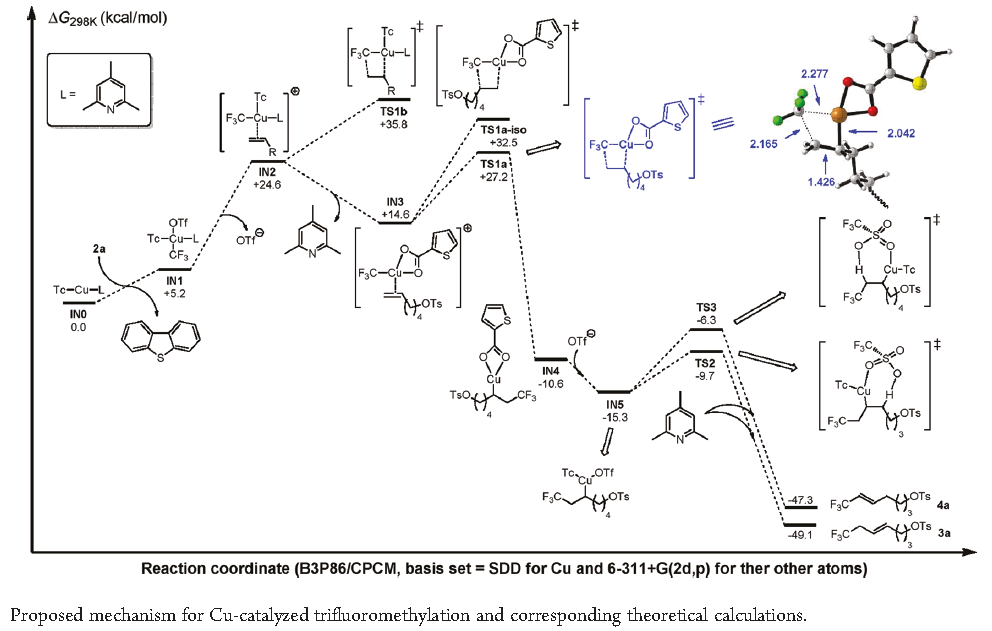 Heck like four
 memebered ring TS
regioselectivity
Direct protonation:
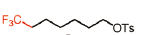 Oxytrifluoromethylation of unactivated double bonds
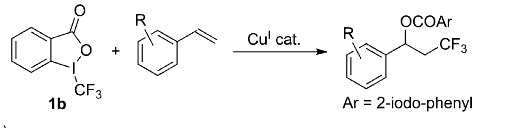 Sodeoka-TL, 2012, 5503
Szabo-OL, 2012, 2882
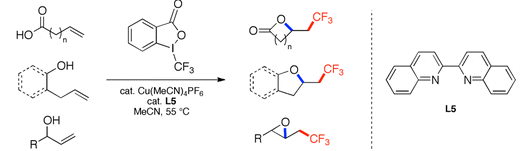 Buchwald- JACS, 2012, 12462
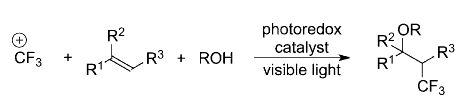 Akita- ACIE 2012,9567
Three-component Oxytrifluoromethylation of Alkenes Mediated by Photoredox Catalysts
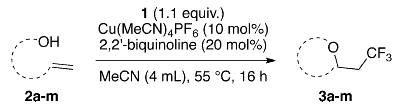 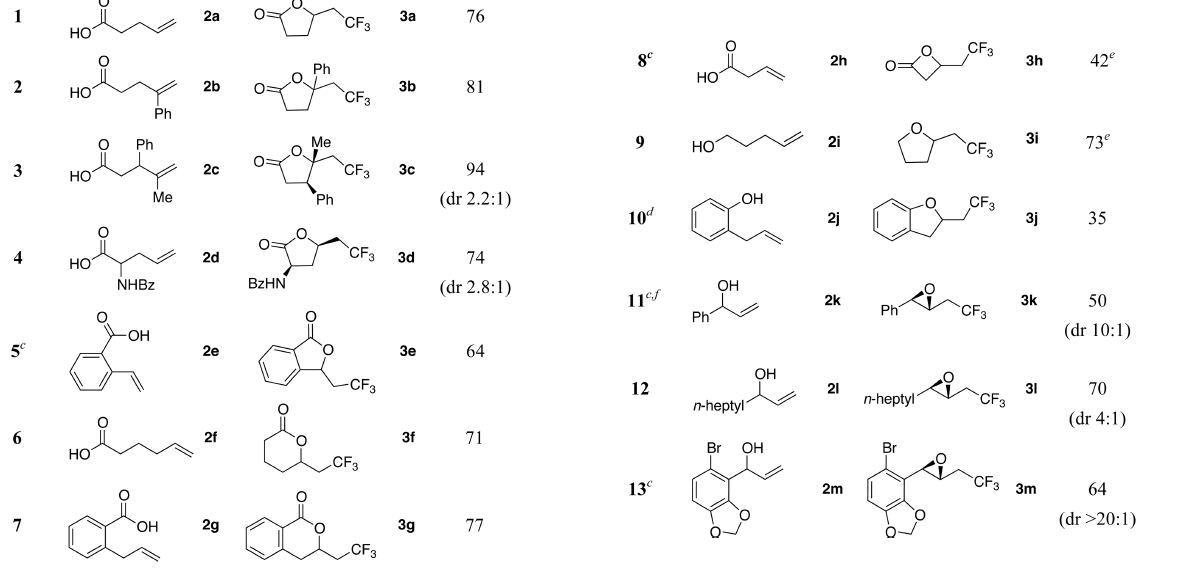 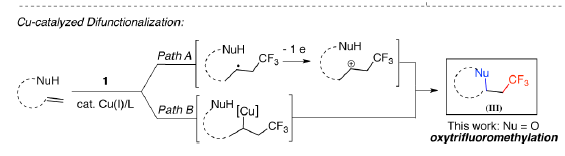 Buchwald- JACS, 2012, 12462
Three-component Oxytrifluoromethylation of Alkenes Mediated by Photoredox Catalysts
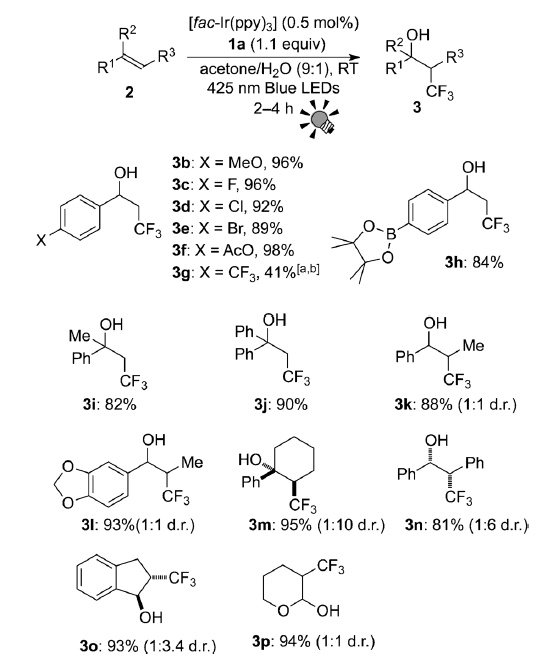 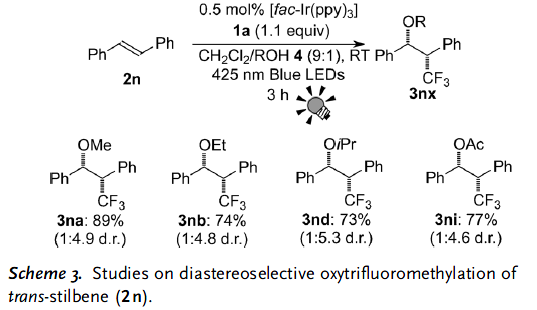 Linear alkene doesn’t react
Akita- ACIE 2012,9567
Oxytrifluoromethylation of unactivated double bonds
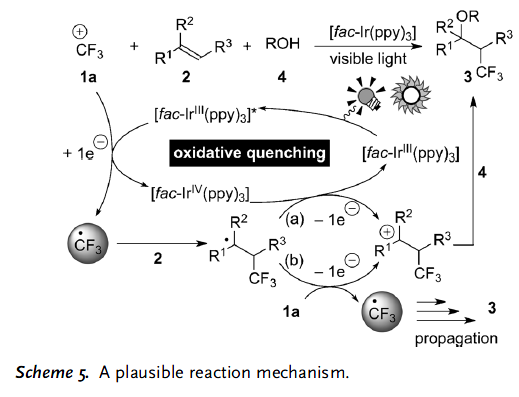 Akita- ACIE 2012,9567
Kharasch–Sosnovsky
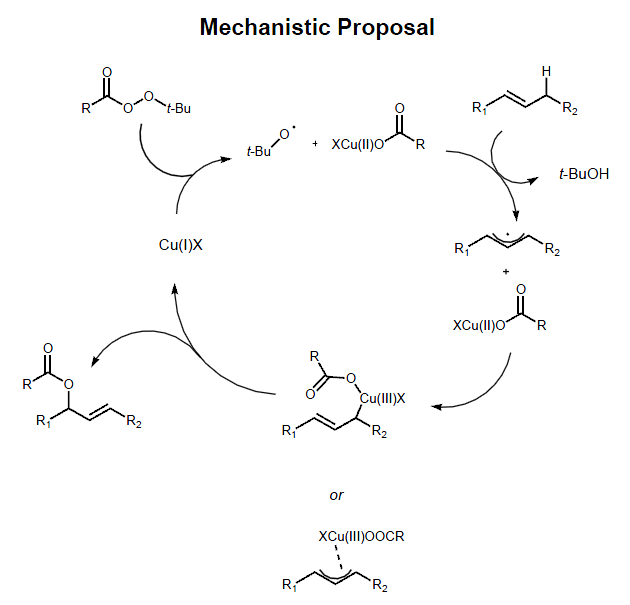